Divide notes into 4 “chunks” of information that go together.
Create a test question in the left-hand column for each chunk
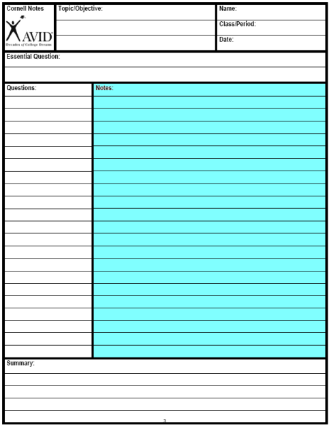 Bell Work 1/30
Answer on the left side of page 5 of your Notebook
Design a Museum Exhibit

Focus on the most important aspects of the event
Include at least 3 Artifacts (objects)
Write a one or two word description of each artifact
Conspiracy Groups
The Government: 
Spy (CIA and FBI)—Blames them for the Bay of Pigs
Military: want to invade Cuba and Vietnam
Politicians: Silver Spoon
 The Cubans : Castro
  Lee Harvey Oswald: Wants Fame  
  The Mafia: 
Failure in Cuba
Bobby’s crackdown
    The KGB(Russians):  Khrushchev
Conspiracy Theories
Each Table has a Conspiracy Theory---You will have 15 minutes at each table to accomplish these tasks in your notebook:
Write down 5 facts about the Motive
Write down 5 facts about the Evidence that backs that motive up.
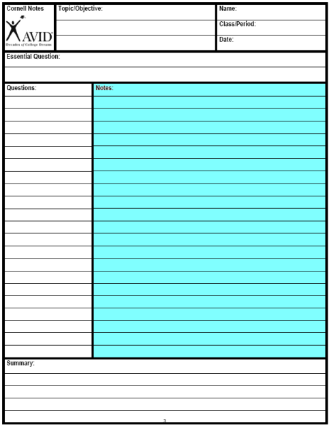 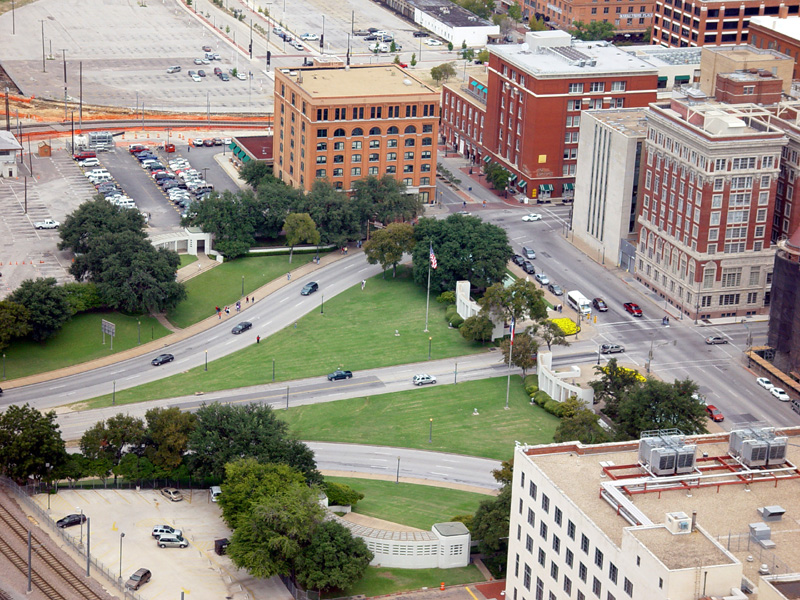 Each Table has a Conspiracy Theory---You will have 15 minutes at each table to accomplish these tasks in your notebook:
Write down 5 facts about the Motive
Write down 5 facts about the Evidence that backs that motive up.
[Speaker Notes: 4 out of 178 witnesses claimed to hear shots coming from multiple directions]